Welzijn op Recept
STAPPENPLAN
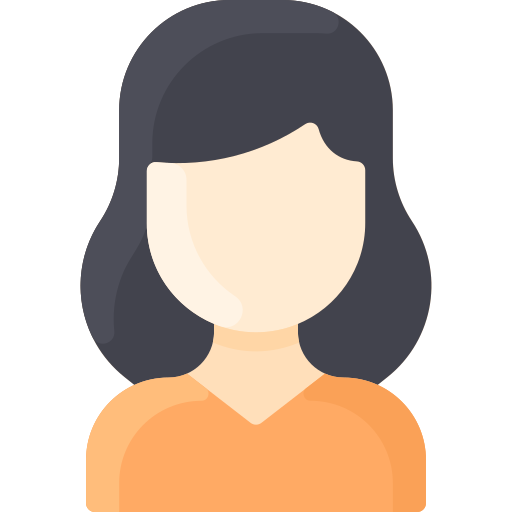 Welzijnscoach
Gesprek met patiëntVerwijzer bespreekt met patiënt de mogelijkheid om gebruik te maken van Welzijn op Recept.
3
4
1
2
7
5
Schrijft een welzijnsrecept

Uitleg geven over werkwijze (welzijnscoach neemt contact op binnen een week)
Toestemming vragen aan patiënt om informatie te delen met welzijnscoach 
Geeft mee aan patiënt: 
	- Folder Welzijn op Recept
StartgesprekOptie 1: Inwoner neemt zelf contact op 
Optie 2: Welzijnscoach neemt contact op binnen een week.
Tijdens het startgesprek en eventuele vervolggesprekken wordt besproken wat de inwoner graag wil doen. 
De welzijnscoach spreekt een terugkoppeling af met de inwoner na 3 maanden.
Toestemming vragen om informatie te delen met verwijzer
Registreert WoR in HIS (Z68)
Terugkoppeling verwijzer via e-mail
Welzijnscoach laat weten of inwoner wel of geen gebruik gaat maken van Welzijn op Recept. Ook als er geen contact is geweest volgt er een terugkoppeling.
Verstuurt de verwijzingper e-mail aan het rechtstreekse e-mailadres van de welzijnscoach
geeft reden verwijzing aan
geeft contactgegevens patiënt door
6
Welzijnscoach registreert in registratieformulier	
Basis patiëntgegevens
Reden verwijzing [door HA]
Ieder contactmoment
Welke activiteit is gekozen
Terugkoppeling
Huisarts
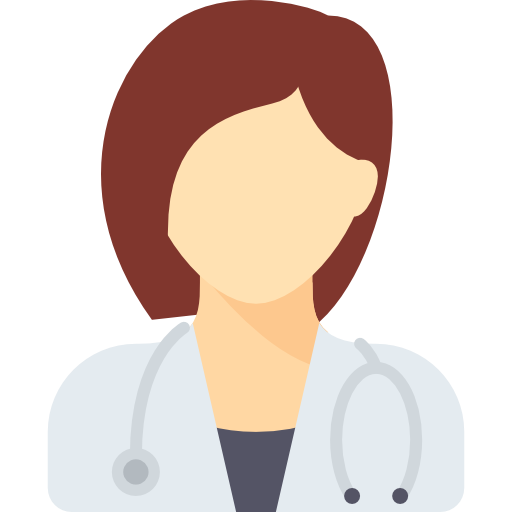 Terugkoppeling inwoner en verwijzer
Na 3 maanden neemt welzijnscoach contact op met de inwoner:
Als de inwoner tevreden is en nog steeds deelneemt stopt de ondersteuning van de welzijnscoach
Als dit niet het geval is bespreekt welzijnscoach of de inwoner een nieuwe activiteit wil proberen
Verwijzer ontvangt een terugkoppeling (einde traject, inwoner neemt deel aan activiteit, traject is gestopt).
8
Icon ‘huisarts’ made by Freepik from Flaticon.com
Icon ‘welzijnscoach’ made by Vitaly Gorbachev from Flaticon.com
[Speaker Notes: Wijzig deze stappen als jullie een andere werkwijze hanteren.]